EGZAMIN OŚMIOKLASISTY
2020/21
KTO ZDAJE EGZAMIN?
Egzamin jest obowiązkowy dla wszystkich uczniów.
Nieprzystąpienie do egzaminu skutkuje nieukończeniem szkoły podstawowej.
Kto może być zwolniony z egzaminu?
Uczniowie z niepełnosprawnością intelektualną w stopniu głębokim
Uczniowie posiadający orzeczenie o potrzebie kształcenia specjalnego ze względu na niepełnosprawność intelektualną w stopniu umiarkowanym  lub znacznym
Uczniowie z niepełnosprawnością sprzężoną gdy jedną z niepełnosprawności jest niepełnosprawność intelektualna w stopniu umiarkowanym lub znacznym
Uczeń posiadający orzeczenie o potrzebie kształcenia specjalnego ze względu na niepełnosprawności sprzężone nie wymienione wyżej na wniosek rodzica, po pozytywnej opinii dyrektora szkoła decyzją dyrektora Okręgowej Komisji Egzaminacyjnej. Wniosek należy złożyć nie późnej niż do 30. 11.2020
Czy można nie zdać egzaminu ósmoklasisty?
NIE
TERMIN EGZAMINU
JĘZYK POLSKI		- 25.05.2021
MATEMATYKA		- 26.05.2021
JĘZYK OBCY			- 27.05.2021
Wszystkie egzaminy rozpoczynają się o godz. 9.00

DLA POZOSTAŁYCH UCZNIÓW DNI WOLNE OD ZAJĘĆ DYDAKTYCZNYCH
Terminy dodatkowe ( dla uczniów, którzy z uzasadnionych powodów nie mogli przystąpić do egzaminu w pierwszym terminie)
język polski -16 czerwca 2021 r. godz. 9:00
matematyka –17 czerwca 2021 r. godz. 9:00
język obcy nowożytny –18 czerwca 2021  godz. 9:00
CZAS TRWANIA EGZAMINU
JĘZYK POLSKI		- 120 MINUT
MATEMATYKA		- 100 MINUT
JĘZYK OBCY			- 90 MINUT
Ogłoszenie wyników egzaminu
2.07.2021-ogłoszenie wyników egzaminów
8.07.2021- przekazywanie wyników i zaświadczeń szkołom

9.07.2021- wydanie zaświadczeń uczniom lub rodzicom odbiór osobisty lub z upoważnieniem notarialnym
Wybór języka obcego
DO 30.09.2019 DEKLARACJA WYBORU JĘZYKA OBCEGO, KTÓRY BĘDZIE UCZEŃ ZDAWAŁ NA EGZAMINIE.
Uczeń może wybrać tylko ten język, którego uczył się w szkole podstawowej.
Zmiana możliwa tylko do 25.02.2021
Dostosowanie formy egzaminu ( inny arkusz)
Uczniowie z autyzmem w tym z zespołem Aspergera
Słabowidzący
Niewidomi
Słabosłyszący i niesłyszący
Z niepełnosprawnością intelektualną w stopniu lekkim
Z afazją
Z niepełnosprawnością ruchową w wyniku dziecięcego porażenia mózgowego
Którym ograniczona znajomość języka polskiego utrudnia zrozumienie czytanego tekstu
 z niepełnosprawnościami sprzężonymi – uzgodnienia z OKE do 9.11.2020
DOSTOSOWANIE WARUNKÓW EGZAMINU DO POTRZEB UCZNIÓW
posiadający orzeczenie o potrzebie kształcenia specjalnego wydane ze względu na niepełnosprawność
posiadający orzeczenie o potrzebie kształcenia specjalnego wydane ze względu na niedostosowanie społeczne lub zagrożenie niedostosowaniem społecznym
DOSTOSOWANIE WARUNKÓW EGZAMINU DO POTRZEB UCZNIÓW
posiadający orzeczenie o potrzebie indywidualnego nauczania
posiadający opinię poradni psychologiczno-pedagogicznej, w tym poradni specjalistycznej, o specyficznych trudnościach w uczeniu się, w tym: z dysleksją, dysgrafią, dysortografią, dyskalkulią
DOSTOSOWANIE WARUNKÓW EGZAMINU DO POTRZEB UCZNIÓW
którzy w roku szkolnym 2020/2021 byli objęci pomocą psychologiczno-pedagogiczną w szkole ze względu na: 
a. trudności adaptacyjne związane z wcześniejszym kształceniem za granicą
b. zaburzenia komunikacji językowej 
c. sytuację kryzysową lub traumatyczną
DOSTOSOWANIE WARUNKÓW EGZAMINU DO POTRZEB UCZNIÓW
o których mowa w art. 165 ust. 1 ustawy z dnia 14 grudnia 2016 r. Prawo oświatowe (cudzoziemiec)1, którym ograniczona znajomość języka polskiego utrudnia zrozumienie czytanego tekstu
chorzy lub niesprawni czasowo
Najczęstsze dostosowania warunków
Wydłużenie czasu pracy z arkuszem,( dyslektycy)
Możliwość pisania na komputerze- ( dysgrafia)
Możliwość pisania w osobnej Sali lekcyjnej ( niedostosowanie społecznie, depresja, problemy zdrowotne wymagające takiego dostawania np. alergia)
Nauczyciel wspomagający, jeśli uczeń wcześniej korzystał z jego pomocy
Inne wymienione w tabeli
Wydłużenie czasu pracy z arkuszem
JĘZYK POLSKI		- MAKSYMALNIE O 60 MINUT

MATEMATYKA	- MAKSYMALNIE O 50 MINUT

JĘZYK OBCY		- MAKSYMALNIE O 45 MINUT
WAŻNE TERMINY
Zaświadczenia o stanie zdrowia, orzeczenia o potrzebie kształcenia specjalnego lub opinie PPP i RP- 15.10.2020 ( do dyrektora szkoły)
WAŻNE TERMINY
Rada pedagogiczna, spośród możliwych sposobów dostosowania warunków i form przeprowadzania egzaminu ósmoklasisty  wskazanych przez CKE, wskazuje sposób lub sposoby dostosowania warunków lub formy przeprowadzania egzaminu ósmoklasisty dla danego ucznia ( do 20.11.2020)
WAŻNE TERMINY
Pisemna informacja do rodziców ucznia o przyznanych dostosowaniach- do 20.11.2020
oświadczenie rodziców o korzystaniu albo niekorzystaniu ze wskazanych sposobów dostosowania- 25.11.2020 ( do dyrektora szkoły)
Termin podawania danych do OKE
Dyrektor przekazuje wszystkie dane za pomocą systemu informatycznego do dnia 30.11.2020
Wszystkie informacje na stronie internetowej Centralnej Komisji Egzaminacyjnej.orazPrzykładowe arkusze, zestawy ćwiczeniowe,
Kolejne informacje dot. egzaminu
Kolejne spotkanie odbędzie się w styczniu
Egzamin w zaostrzonym rygorze sanitarnym
Odległości,
Maseczki
dezynfekcja rąk
Inne, które będą wśród wytycznych MEN
NASZE PRZYGOTOWANIA DO EGZAMINU
Dodatkowa godzina matematyki
Zaplanowane dwa próbne egzaminy
Linki przydatne w przygotowaniachdo egzaminu:
Ministerstwo Edukacji Narodowej: www.men.gov.pl
Kuratorium Oświaty w Gdańsku: www.kuratorium.gda.pl
Centralna Komisja Egzaminacyjna: www.cke.gov.pl
Okręgowa Komisja Egzaminacyjna w Gdańsku: www.oke.gda.pl
www.egzaminy.edu.pl
www.matfiz24.pl
www.testy.dlaucznia.info
www.egzamin-ósmoklasisty.pl
www.matzoo.pl
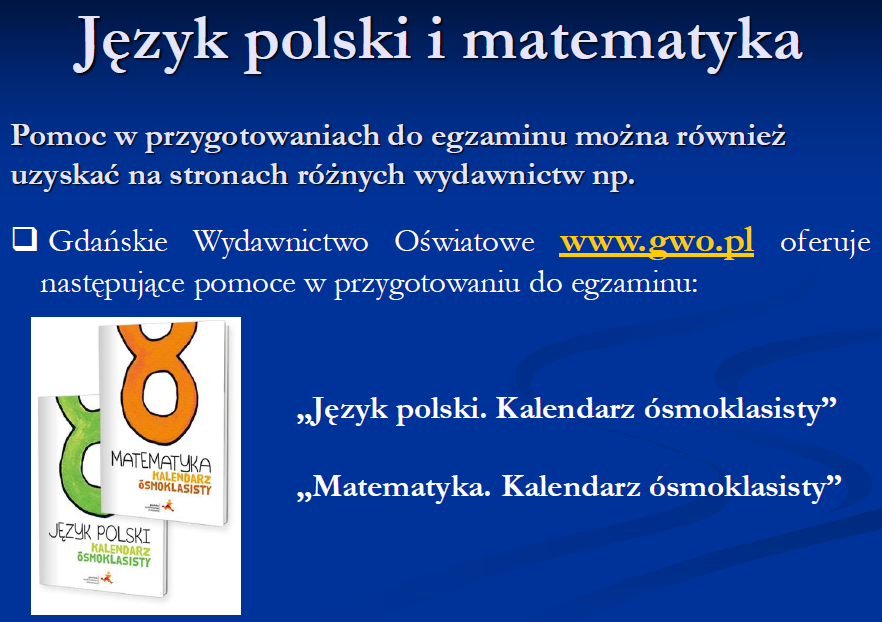 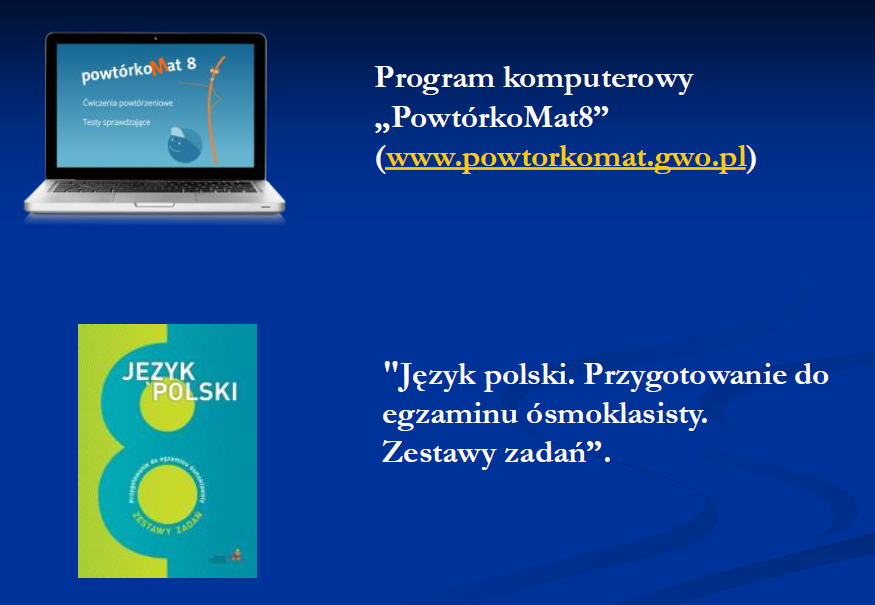 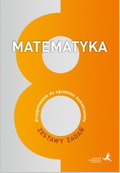 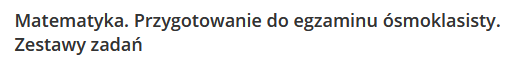 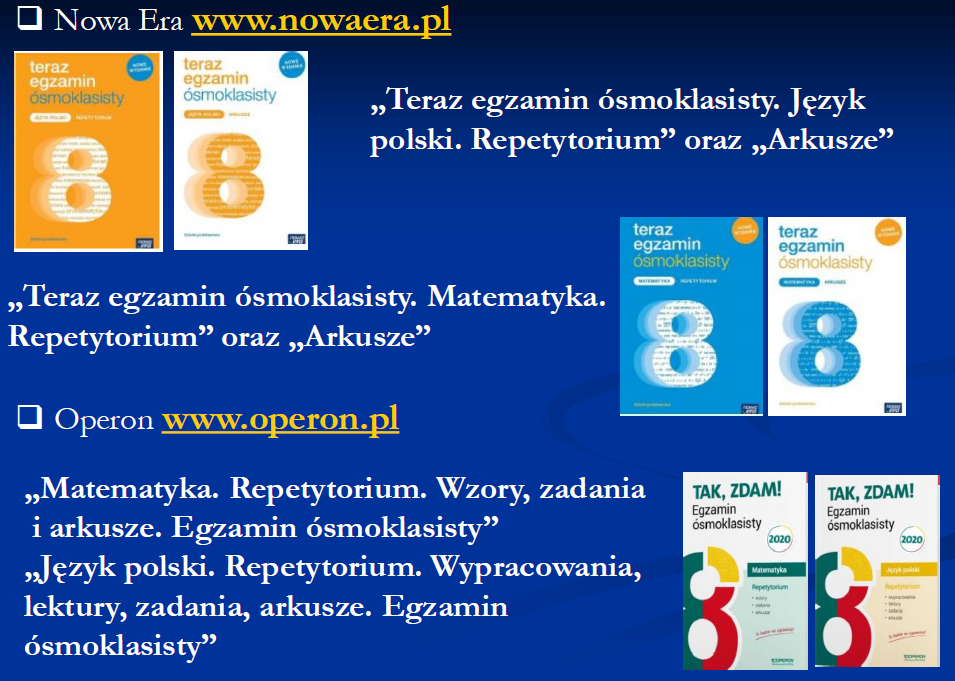 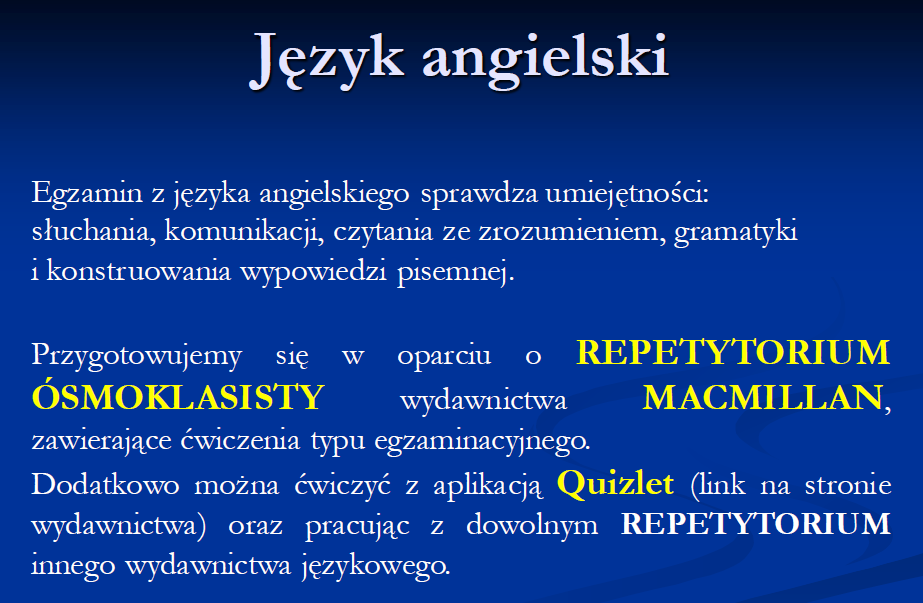